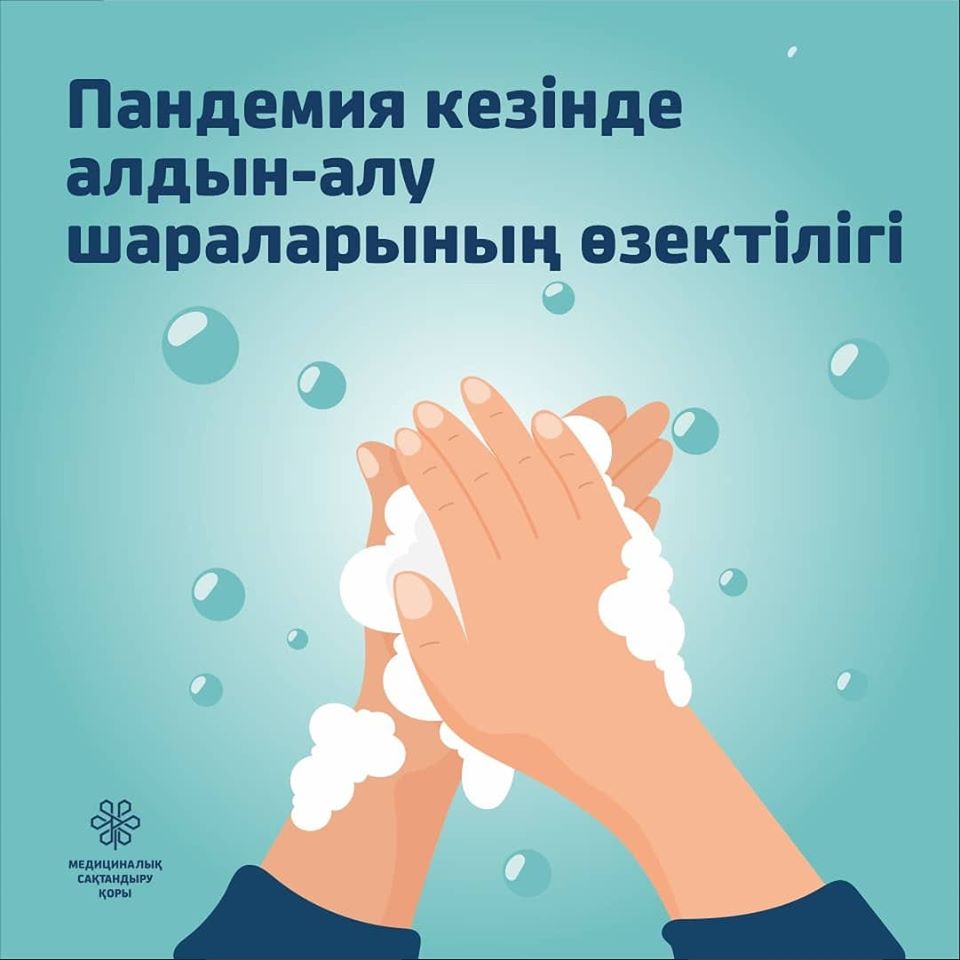 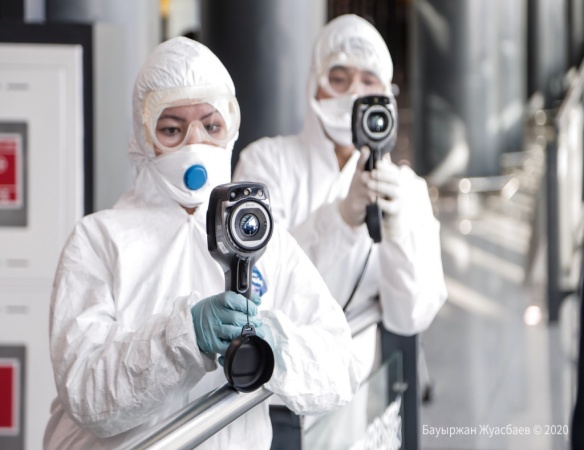 Пандемия кезінде алдын-алу шараларыЖАДЫНАМА
Күзгі демалыс уақытында сақтық шаралар
2020 жыл
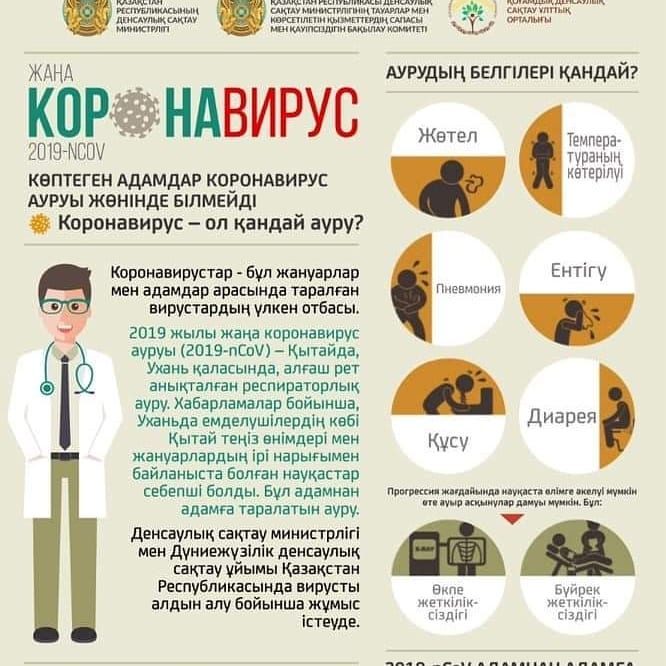 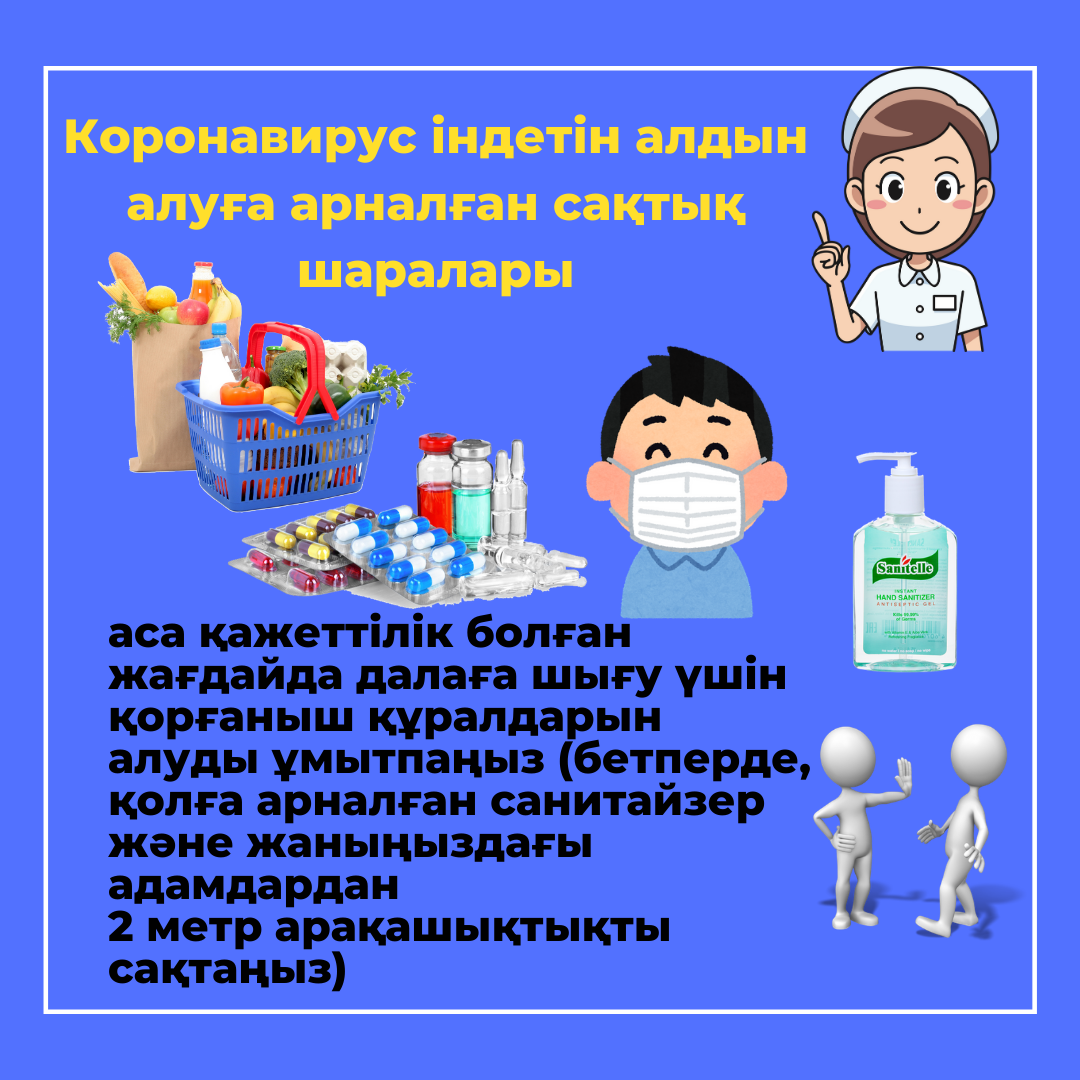 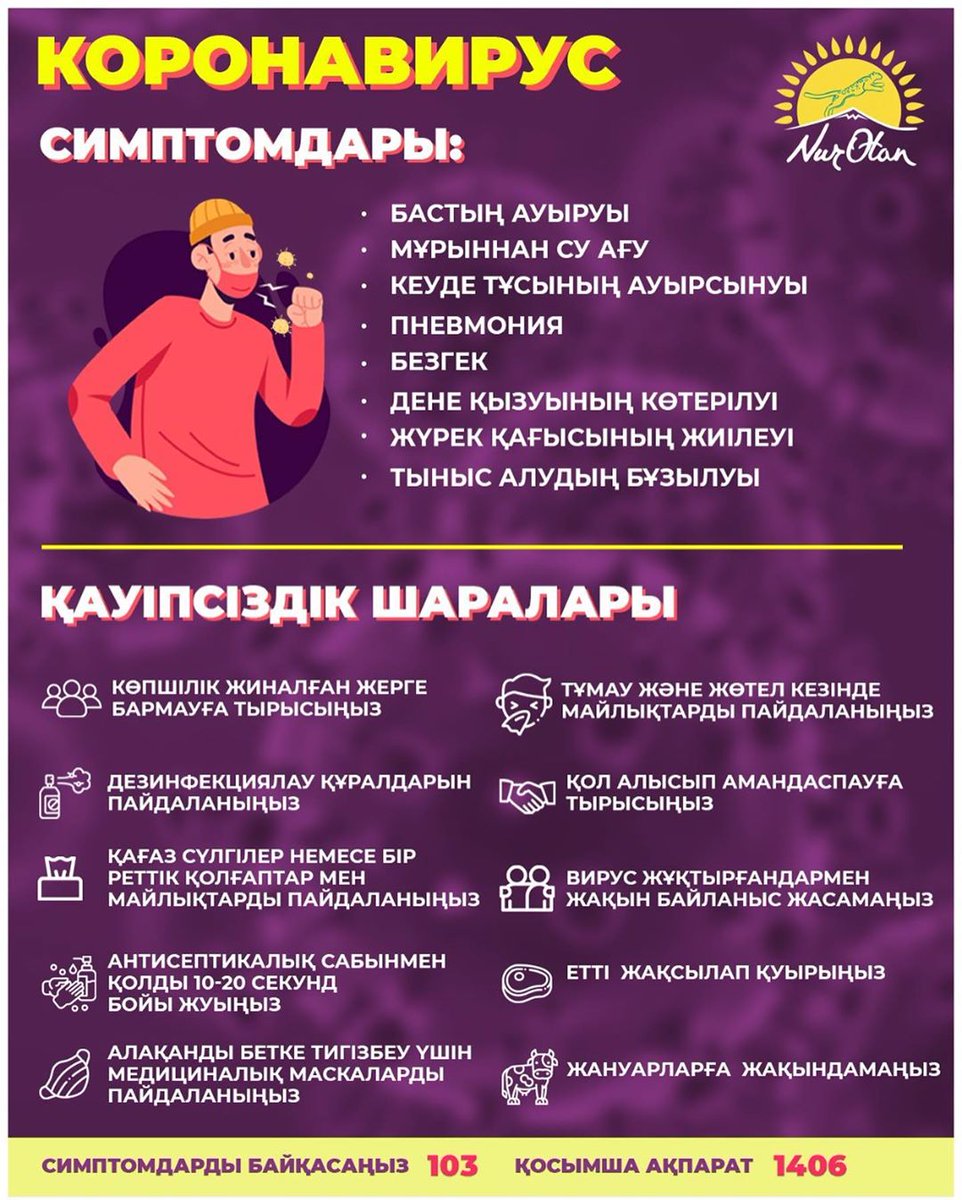 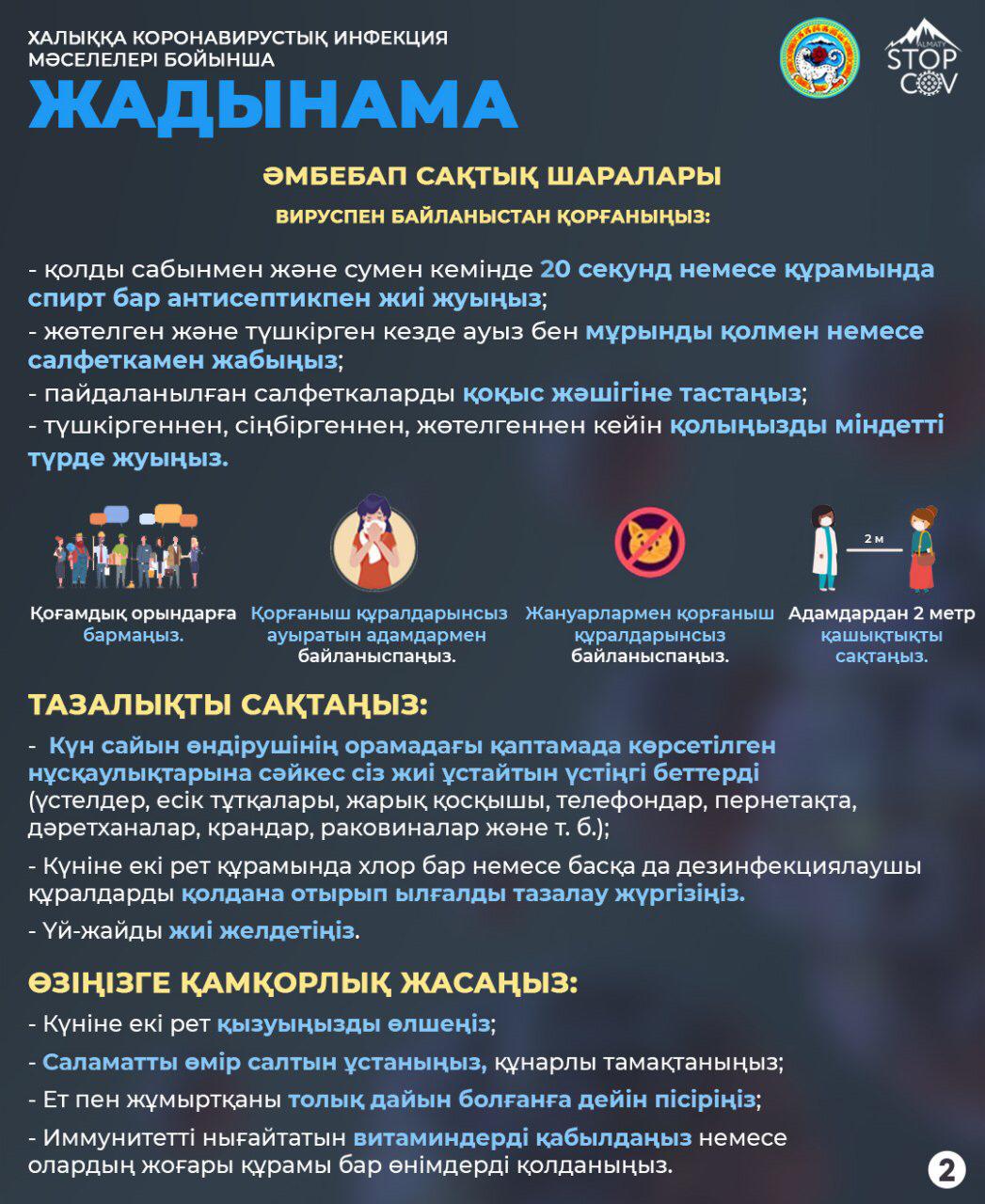 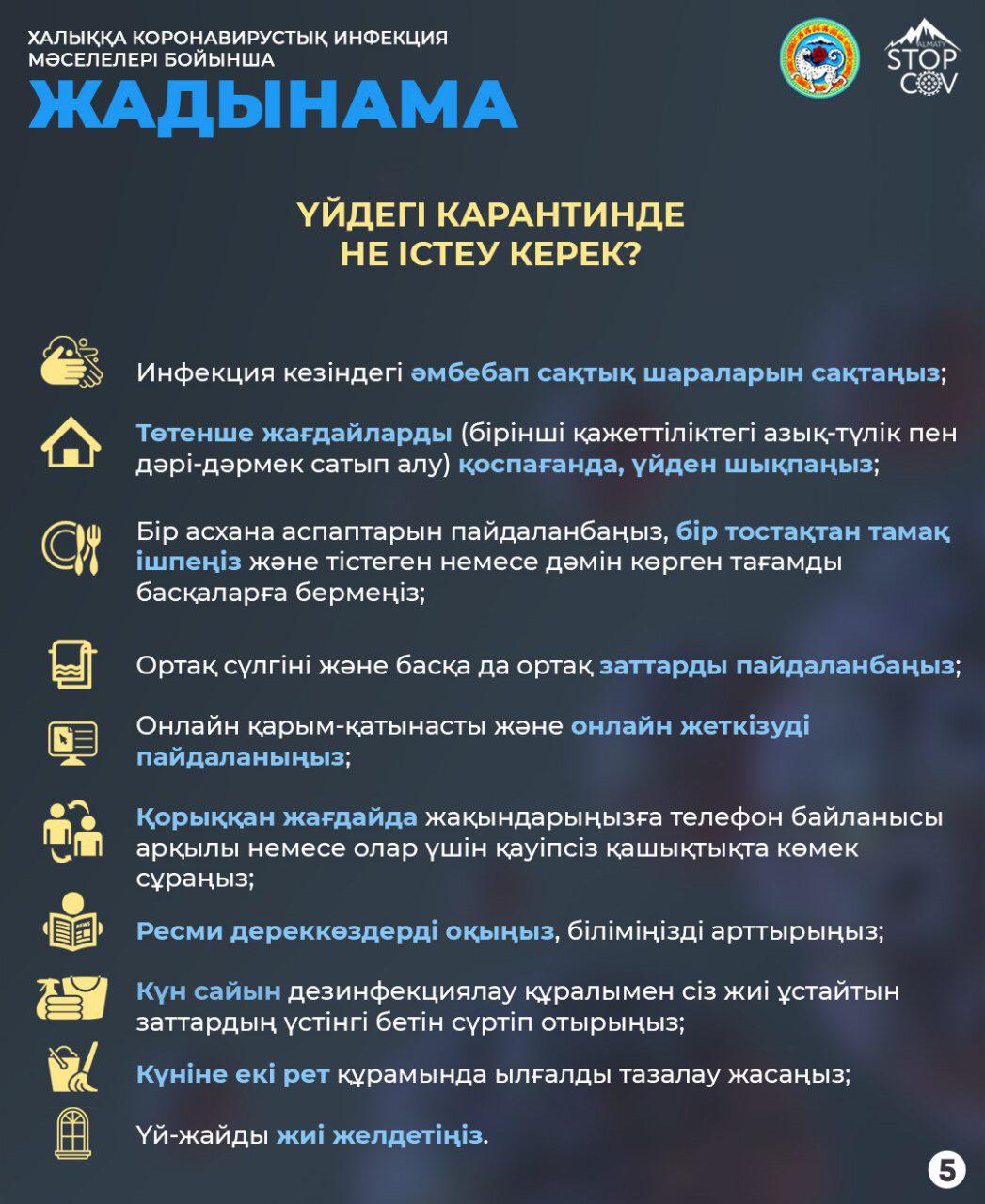